فارسی هشتم
درس اوّل
آموزش

 با زبان تصویر
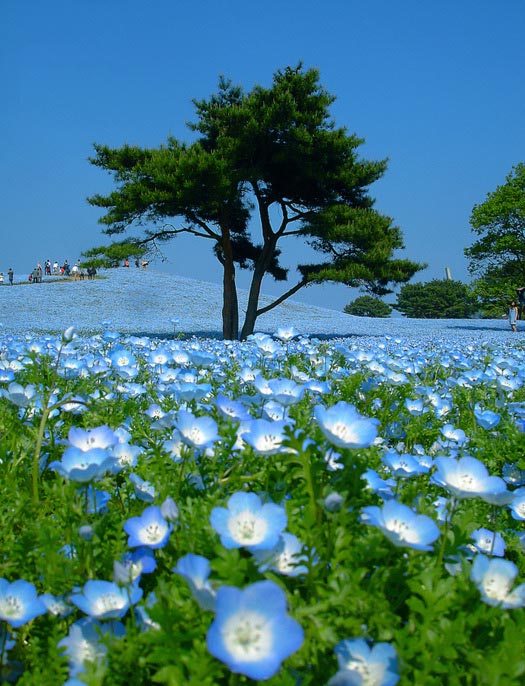 به نام     خداوند  مهربان
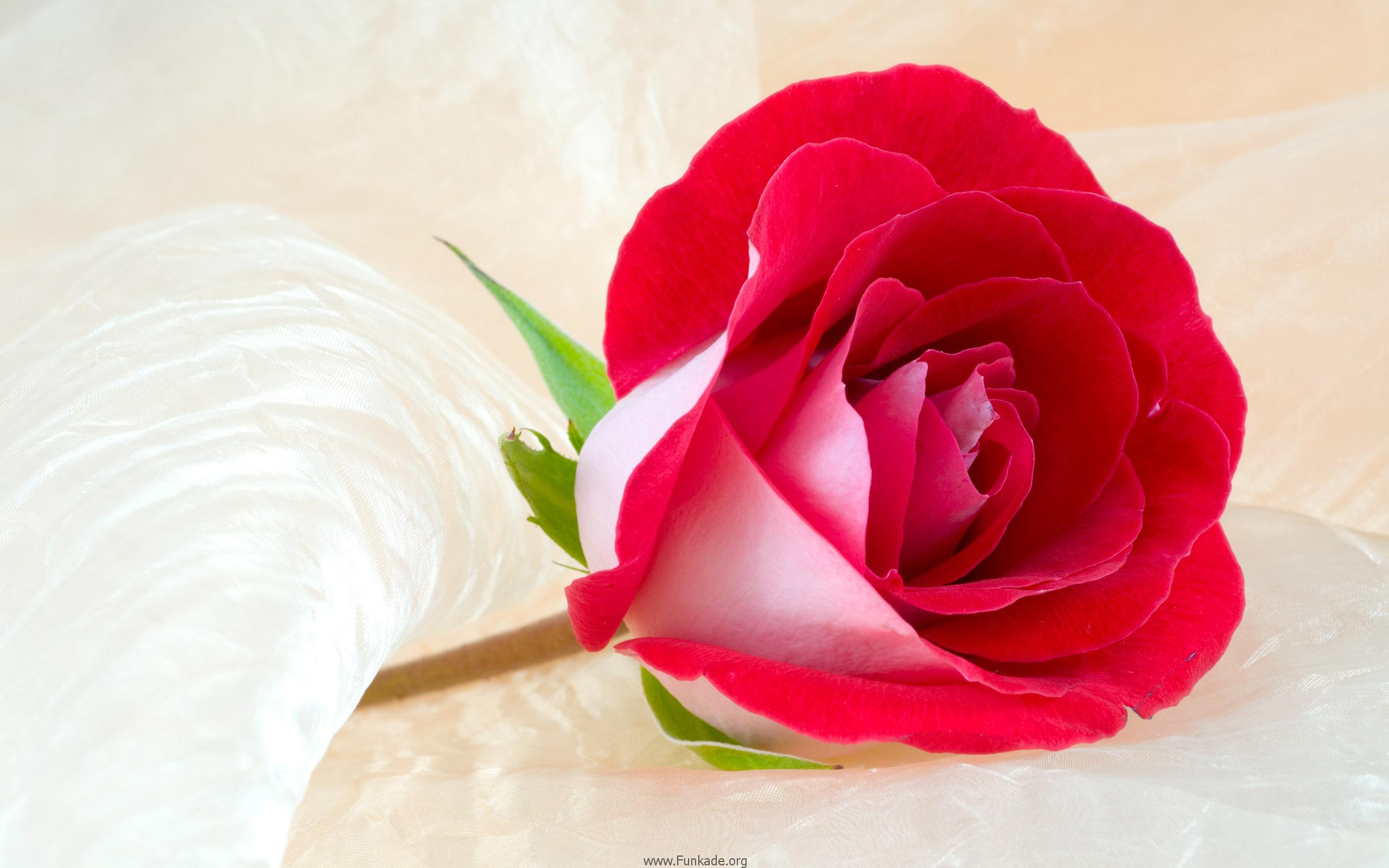 چشم دل باز کن که جان بینی
آن چه نادیدنی است آن بینی
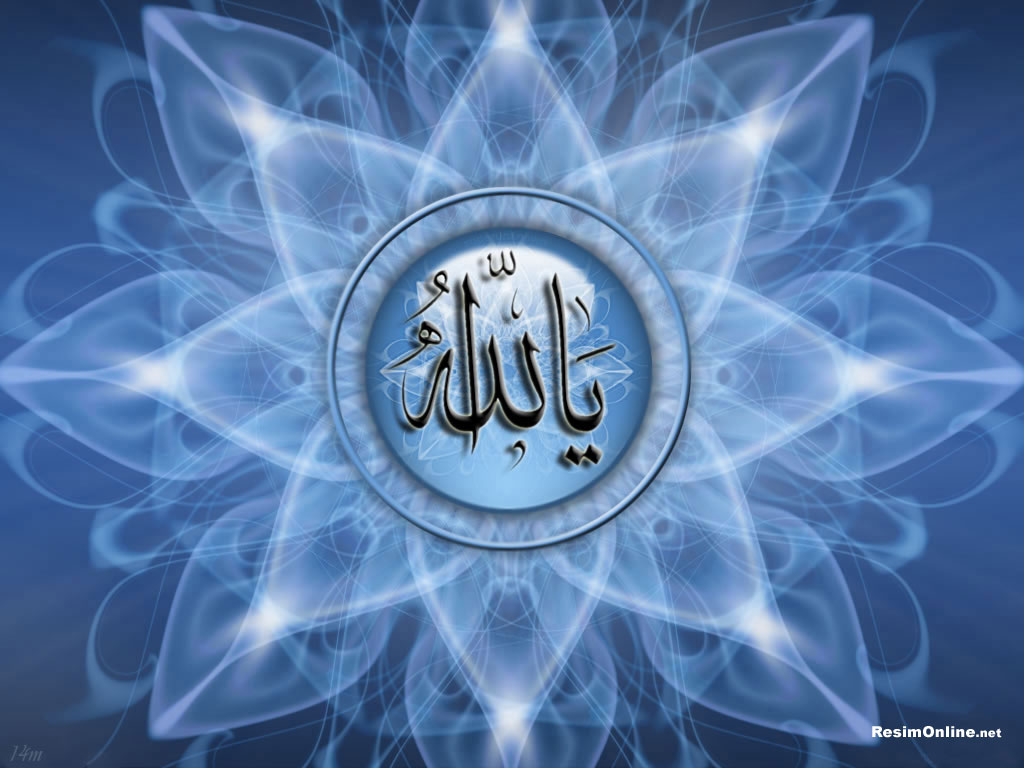 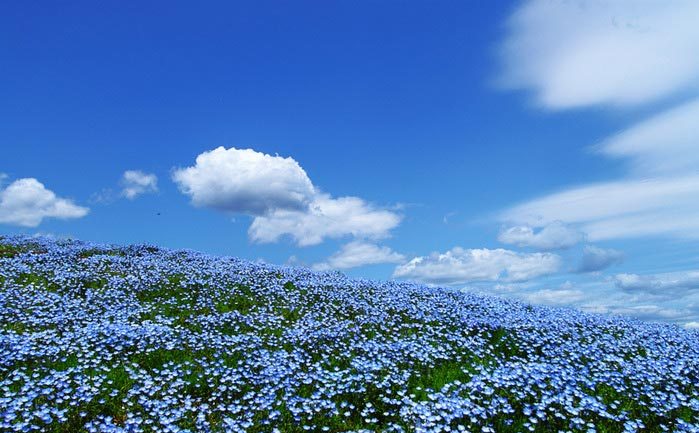 دیده هر چند گشودیم در اطراف جهان
جز خدا ، هیچ ندیدیم ، همین است ، همین
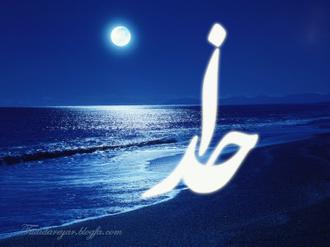 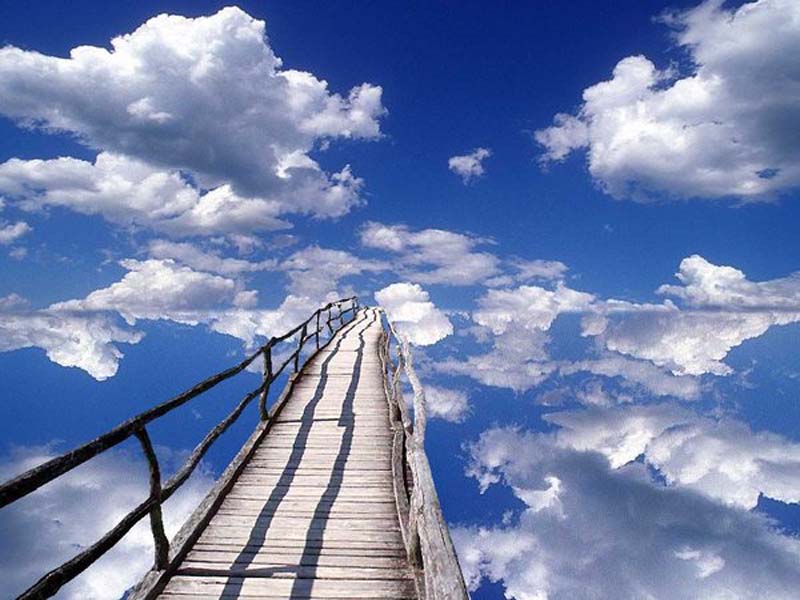 پیش از این ها فكر می كردم خدا
خــانه ای  دارد میــان ابـــرها
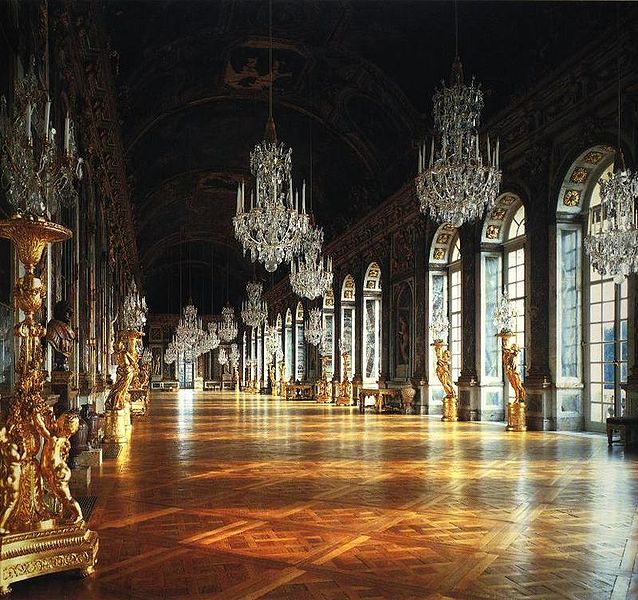 مثل  قصر پادشاه  قصه ها
خشتی از الماس خشتی از طلا
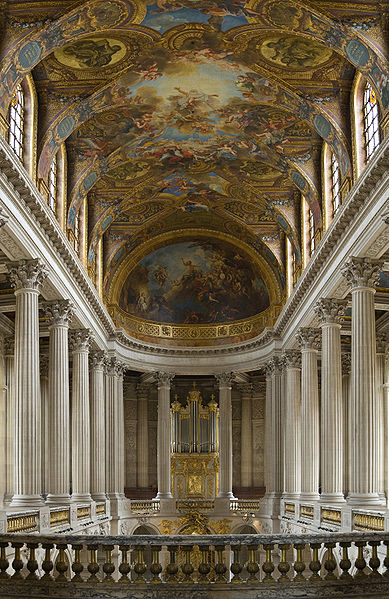 پایه های برجش از عاج وبلور
بر سر تختی  نشسته با  غرور
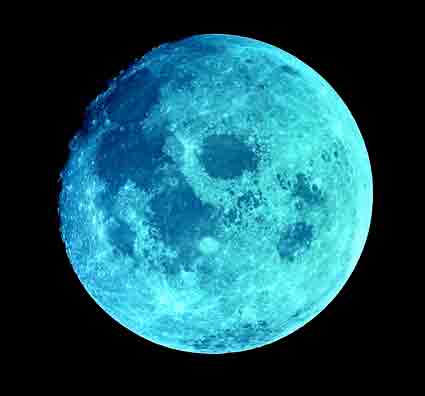 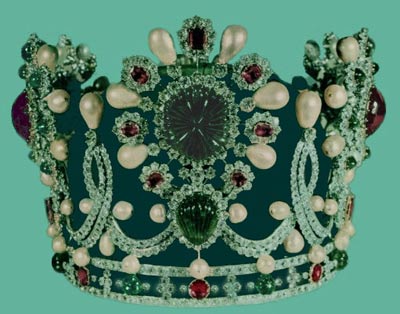 ماه برق کوچکی از تاج او
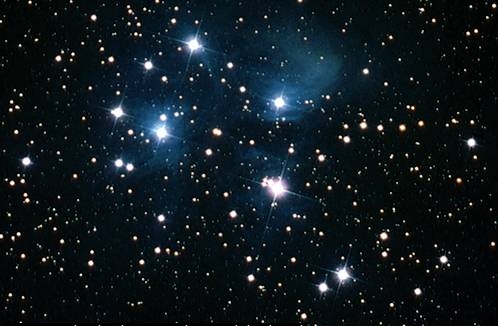 هر ستاره پولکی از تاج او
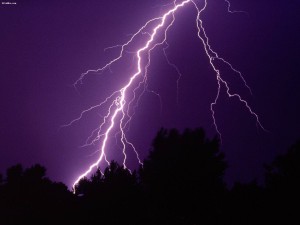 رعد و برق شب، طنین خنده اش
سیل وطوفان، نعره توفنده اش
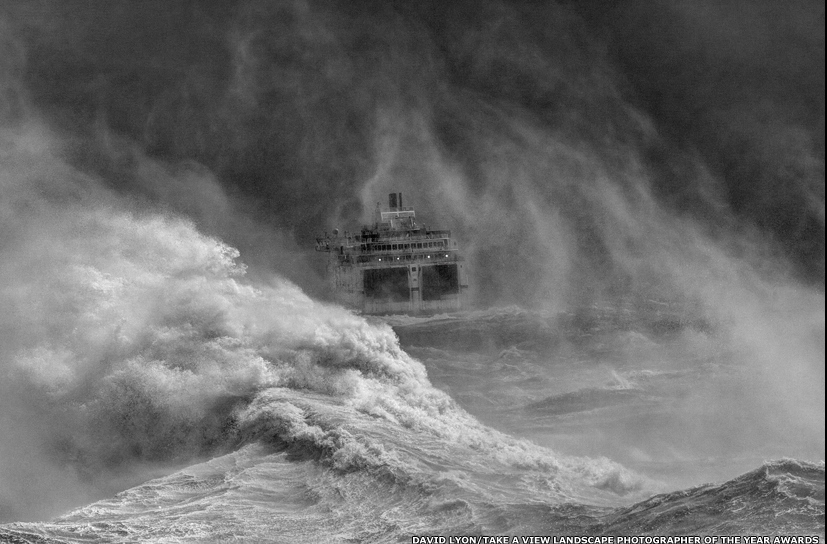 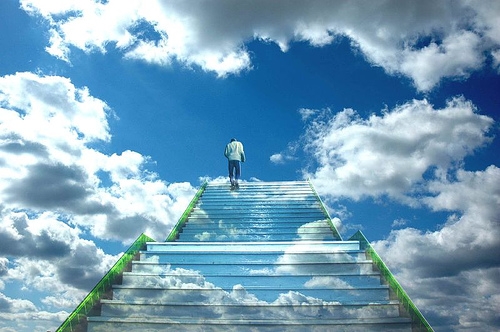 هیچ کس از  جای او آگاه نیست هیچ کس را در حضورش راه نیست
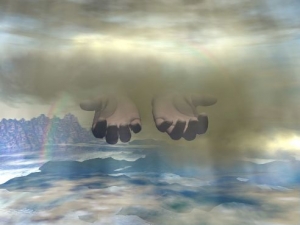 آن خدا بی رحم بود و خشمگین
خانه اش در آسمان دور از زمین
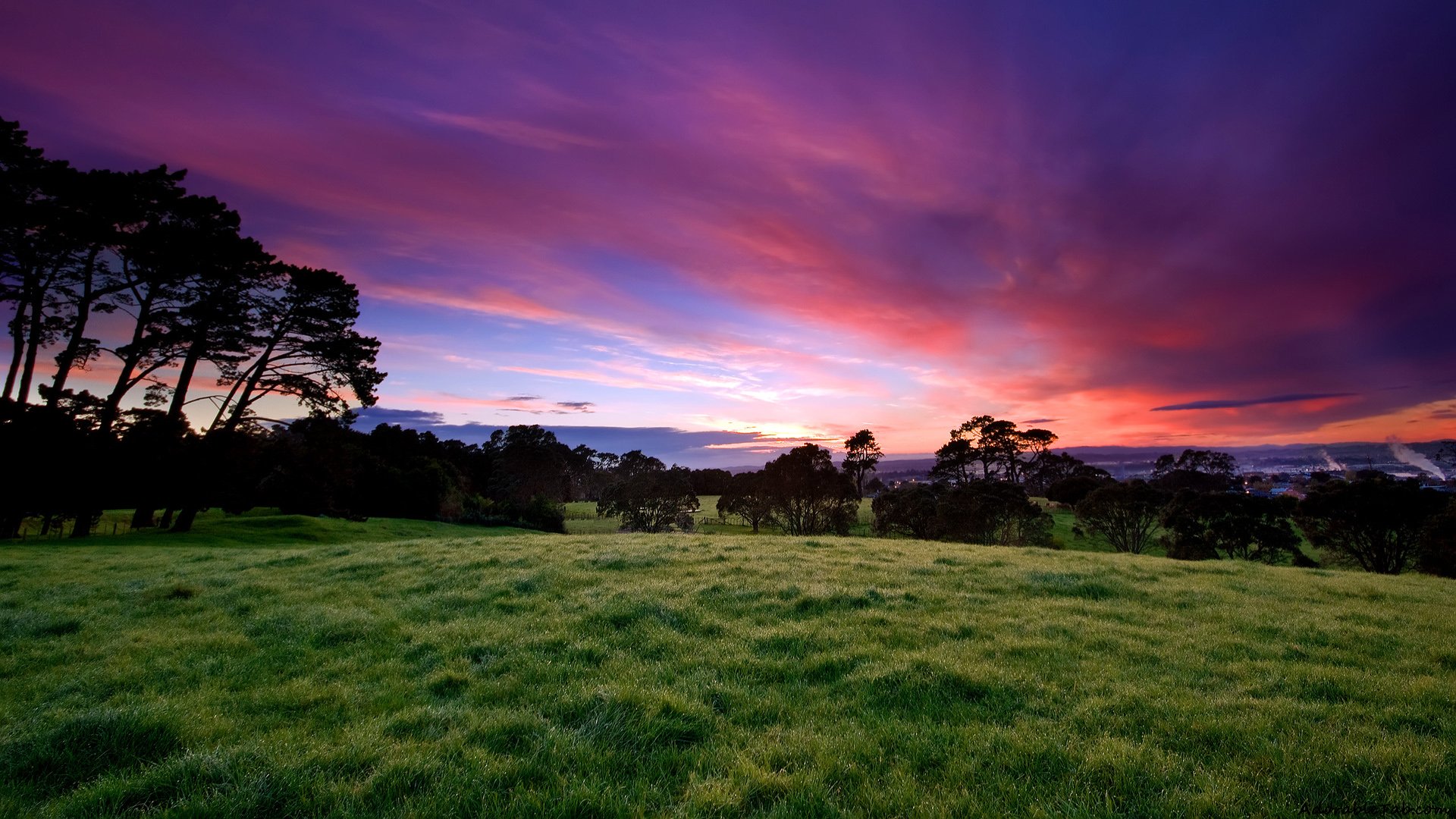 بود اما در میان ما نبود
مهربان و ساده و زیبا نبود
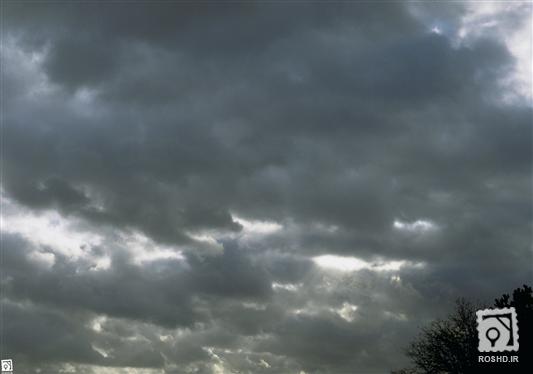 در دل او، دوستی جایی نداشت
مهربانی ، هیچ معنایی نداشت
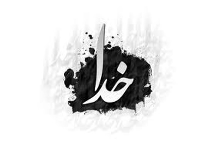 هر چه می پرسیدم از خود ، از خدا








از  زمین ،  از  آسمان  ،  از  ابر ها
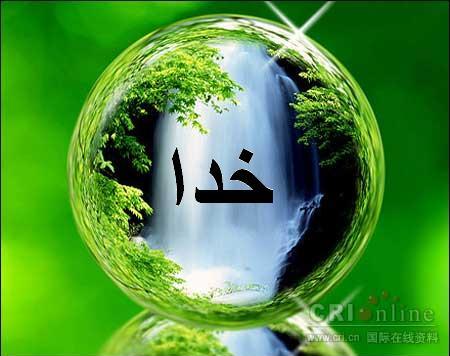 زود می گفتند : این کار خداست
پرس و جو از کار او، کاری خطاست
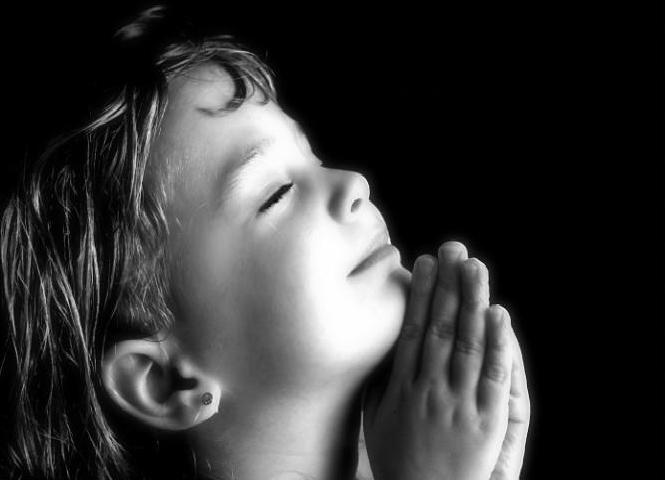 نیت من در نماز و در دعا



ترس بود و وحشت از خشم خدا
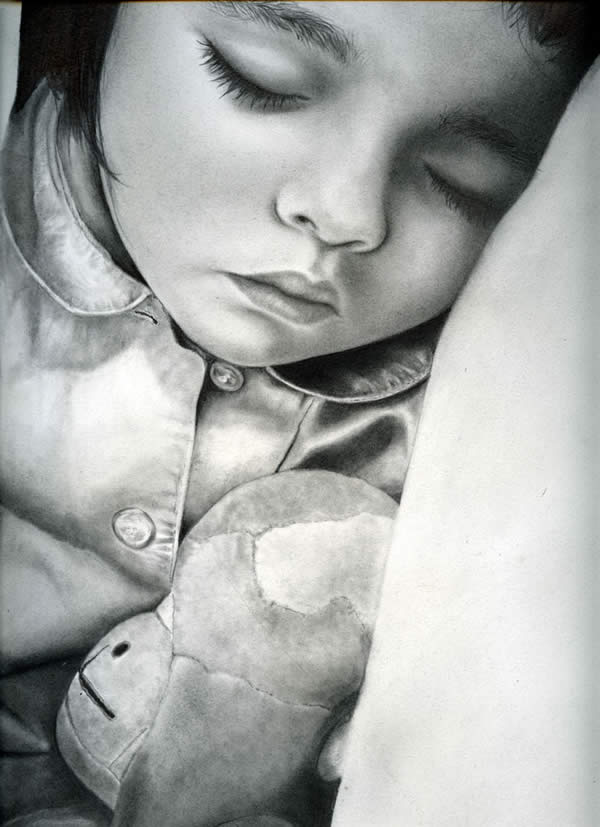 پیش از این ها خاطرم دلگیر بود



ازخدا در ذهنم این تصویر بود
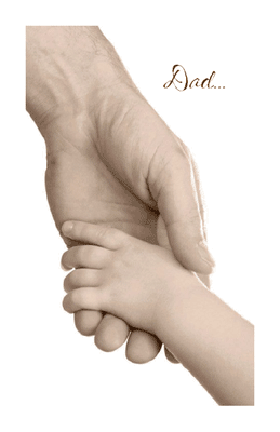 تا که یک شب ، دست در دست پدر



راه   افتادم    به قصد    یک سفر
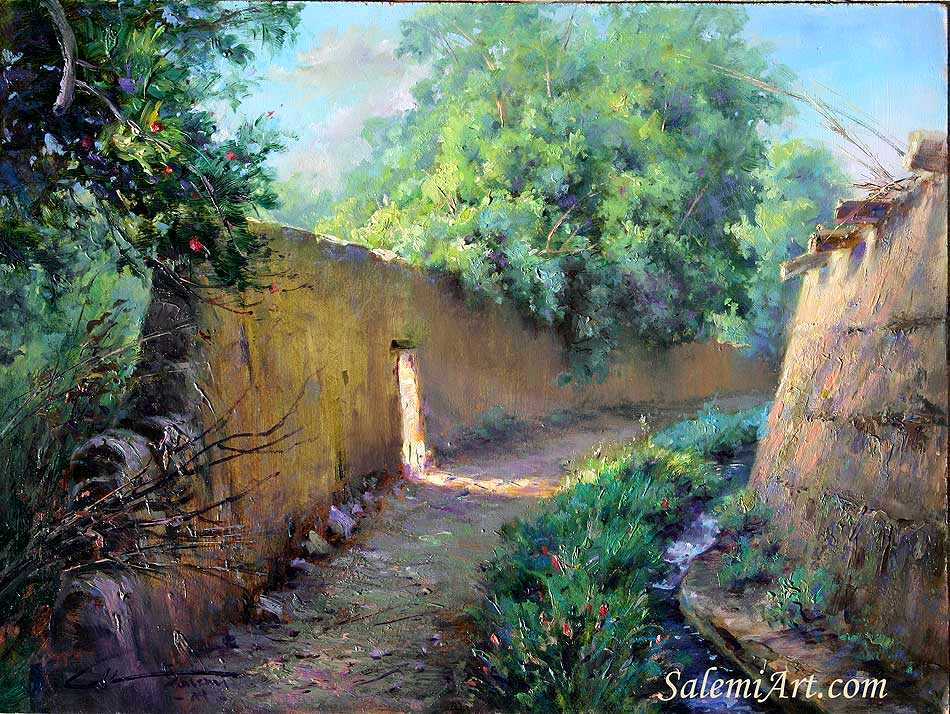 در میان راه  ، در یک روستا


خانه ای دیدیم ، خوب وآشنا
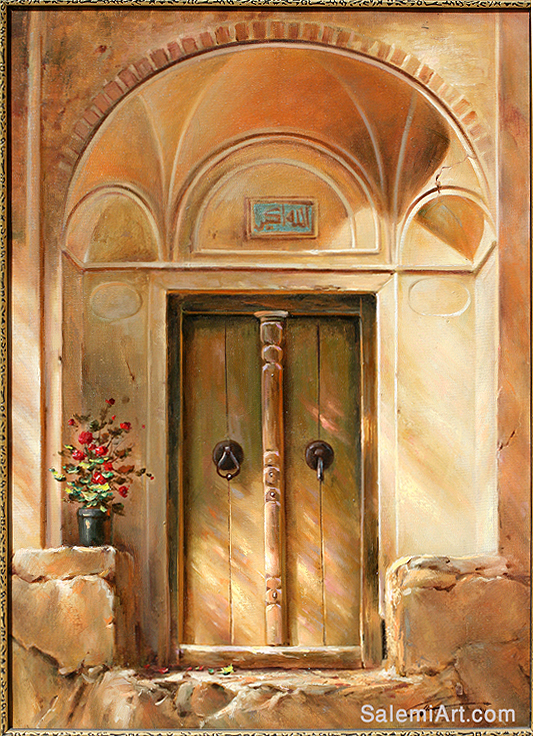 زود پرسیدم : پدر ! این جا کجاست ؟
  گفت : این جا خانه ی خوب خداست
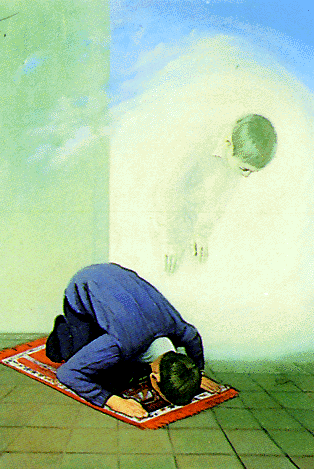 گفت : این جا   می شود     یک لحظه  ماند
گوشه ای خلوت  نمازی  ساده  خواند
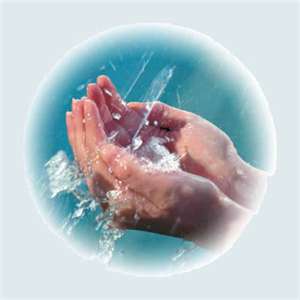 با وضویی دست و رویی تازه کرد



با دل خود گفت و گویی تازه کرد
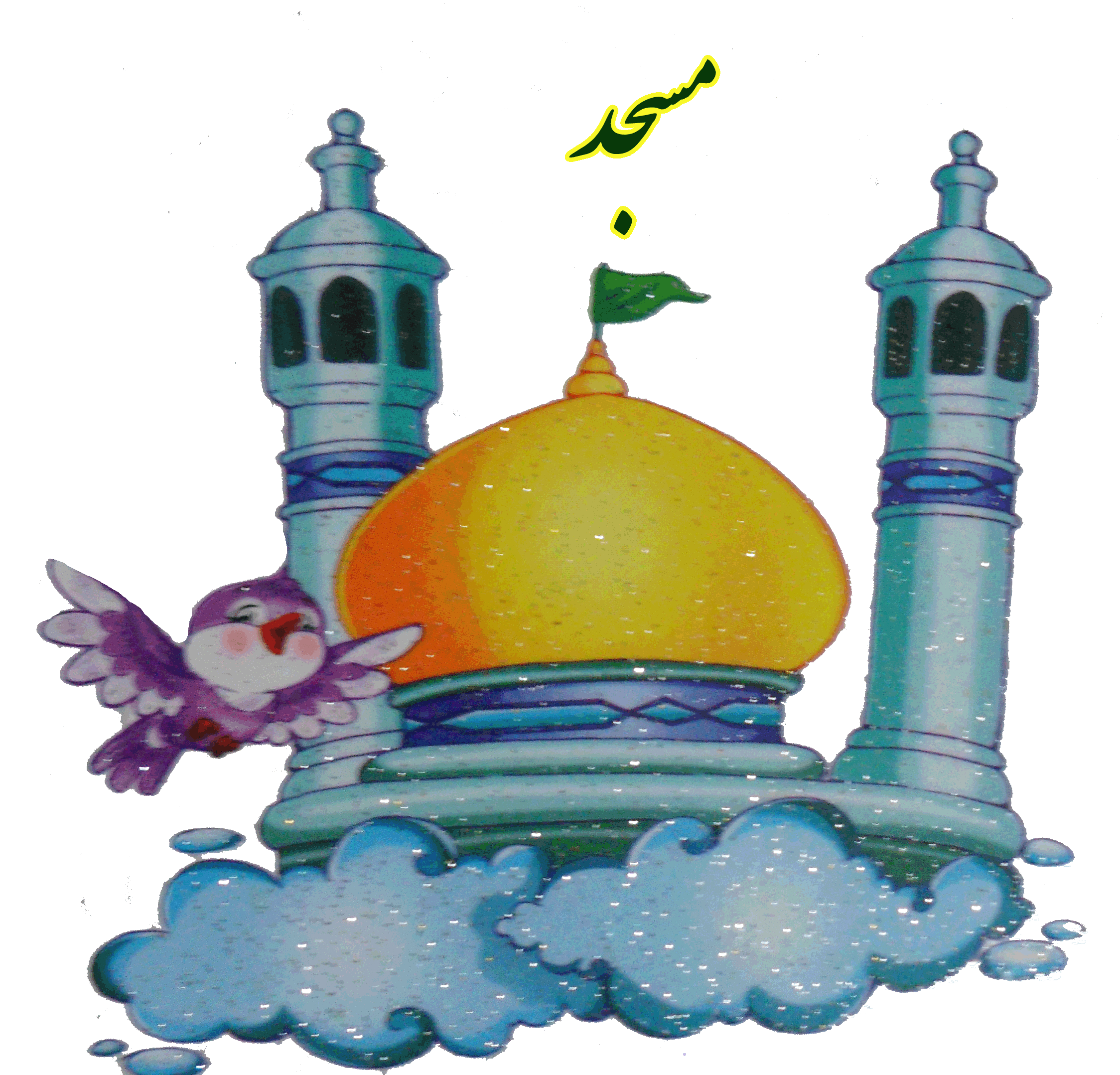 گفتمش پس آن خدای خشمگین 

خانه اش این جاست ، اینجا در زمین ؟
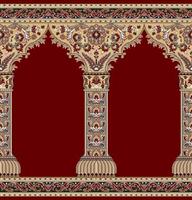 گفت : آری خانه ی او بی ریاست
فرش هایش از گلیم و بوریاست
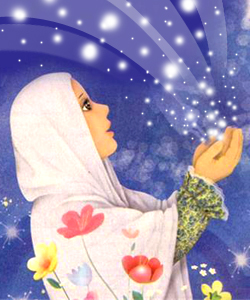 مهربان و ساده و بی کینه است
مثل نوری در دل آیینه است
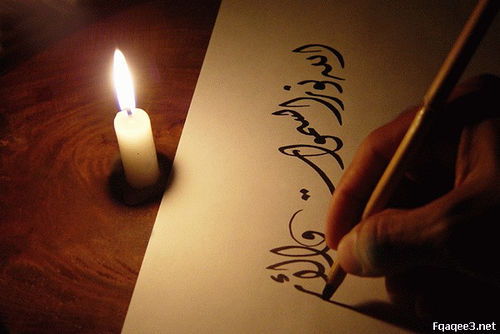 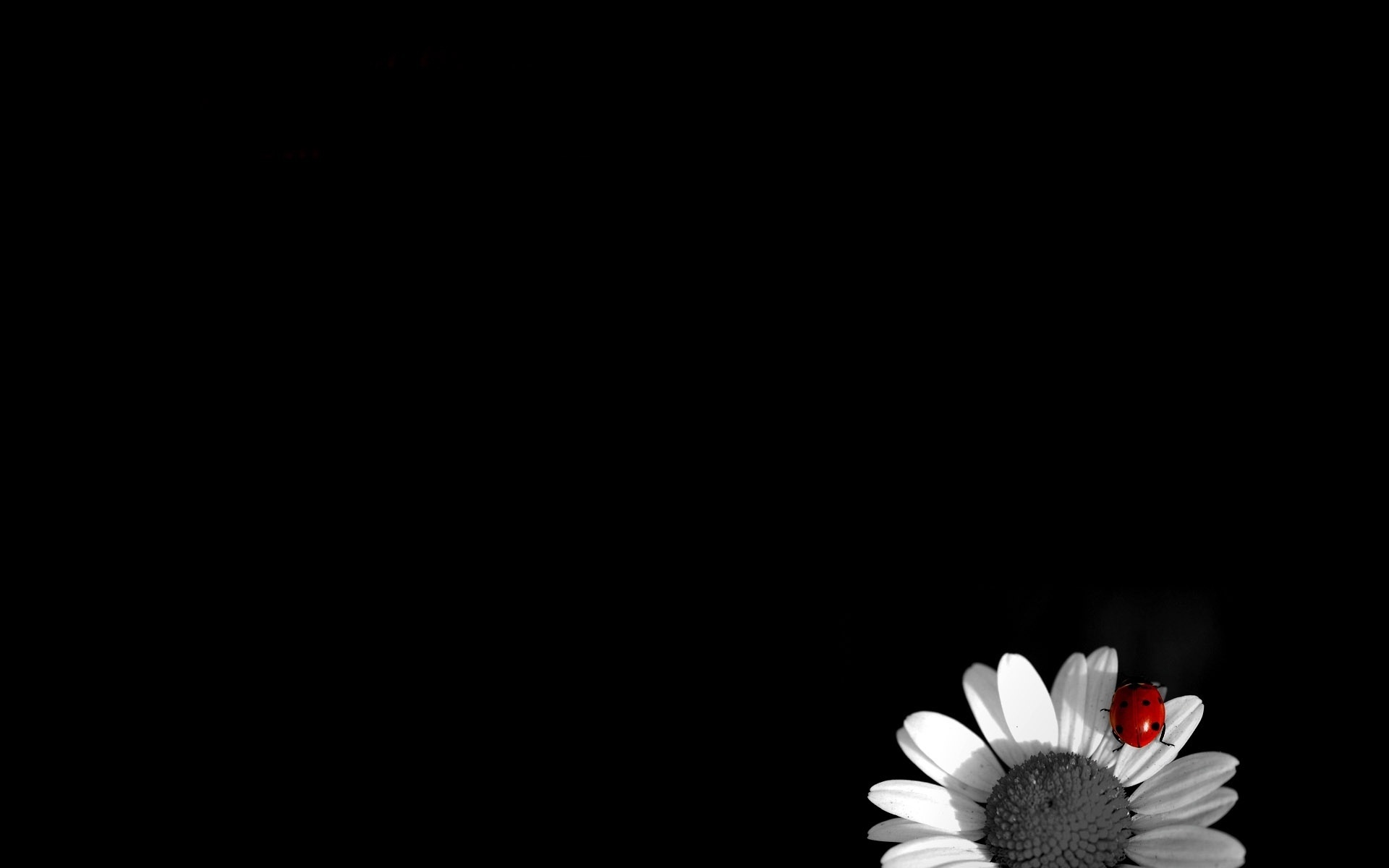 عادت او نیست خشم و دشمنی
نام  او   نور    و     نشانش    روشنی
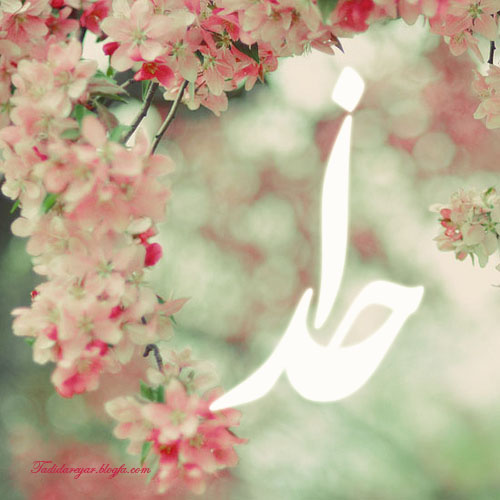 تازه فهمیدم خدایم این خداست

این خدای مهربان و آشناست
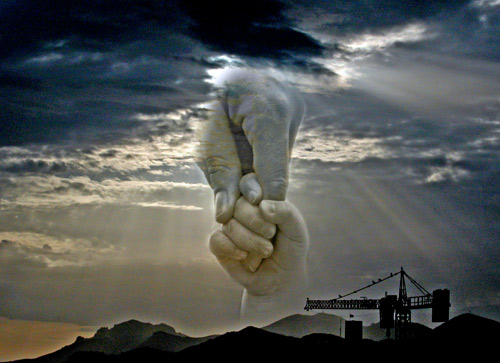 دوستی    از من    به من     نزدیک تر

از    رگ گردن     به من    نزدیک تر
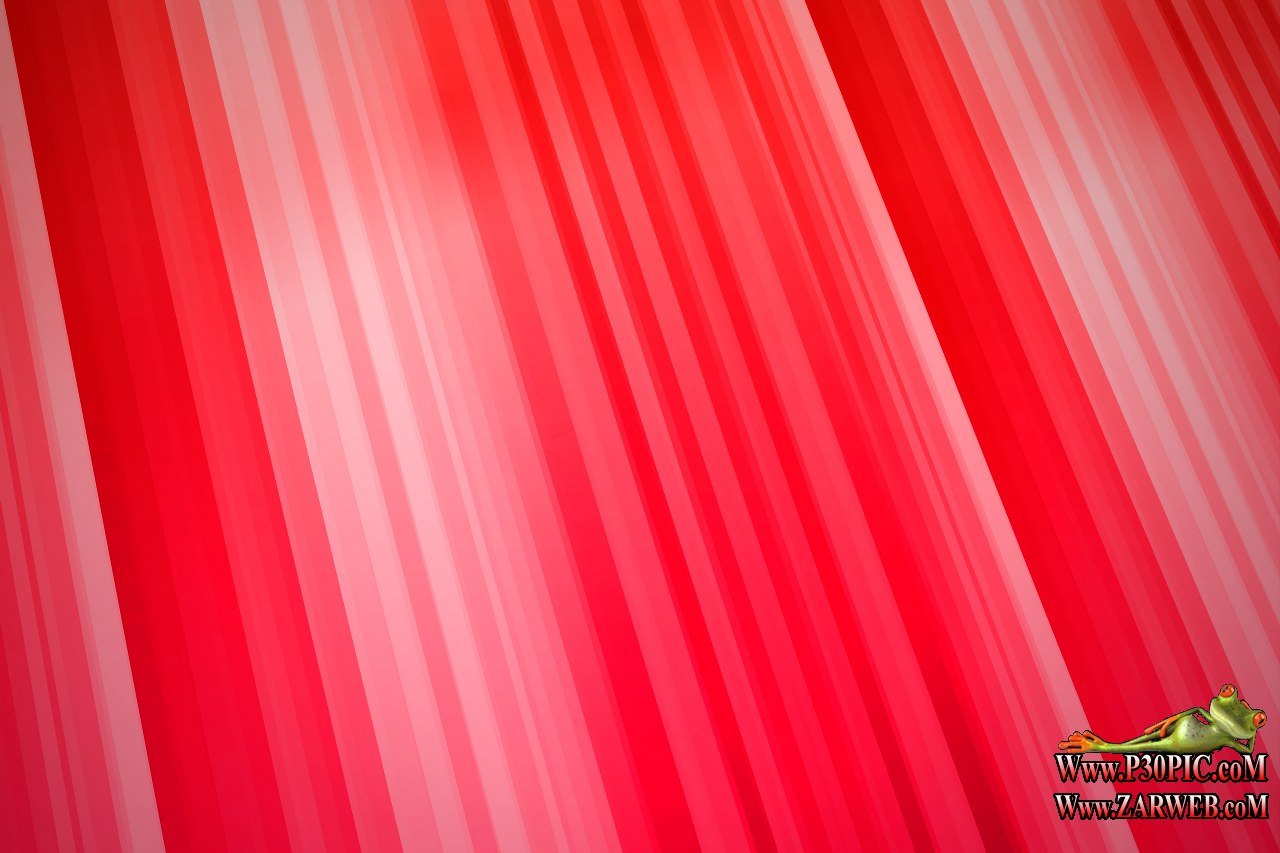 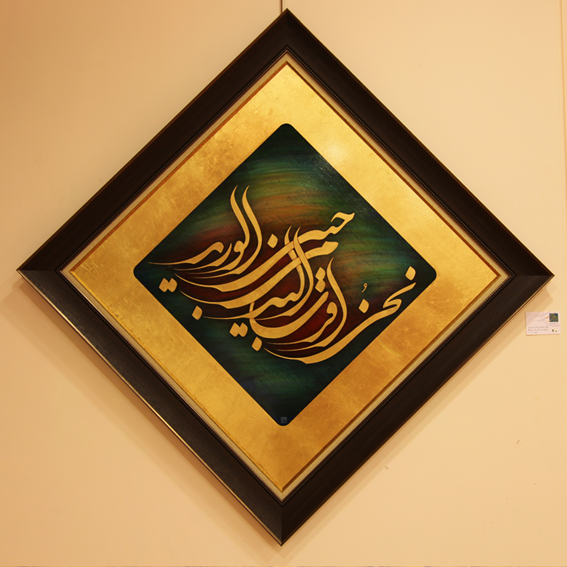 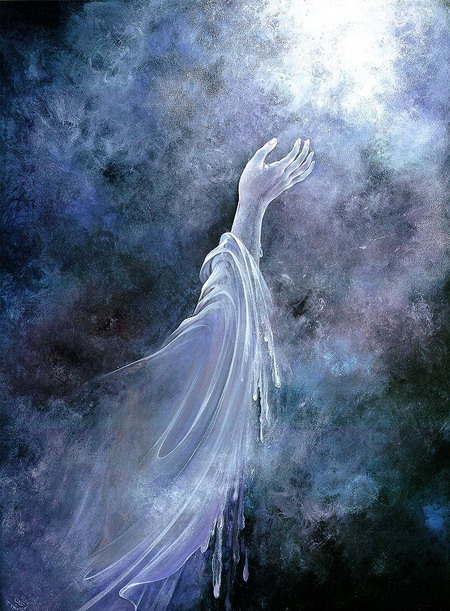 می توانم بعد از این ، با آن خدا

دوست باشم ، دوست ، پاک و بی ریا
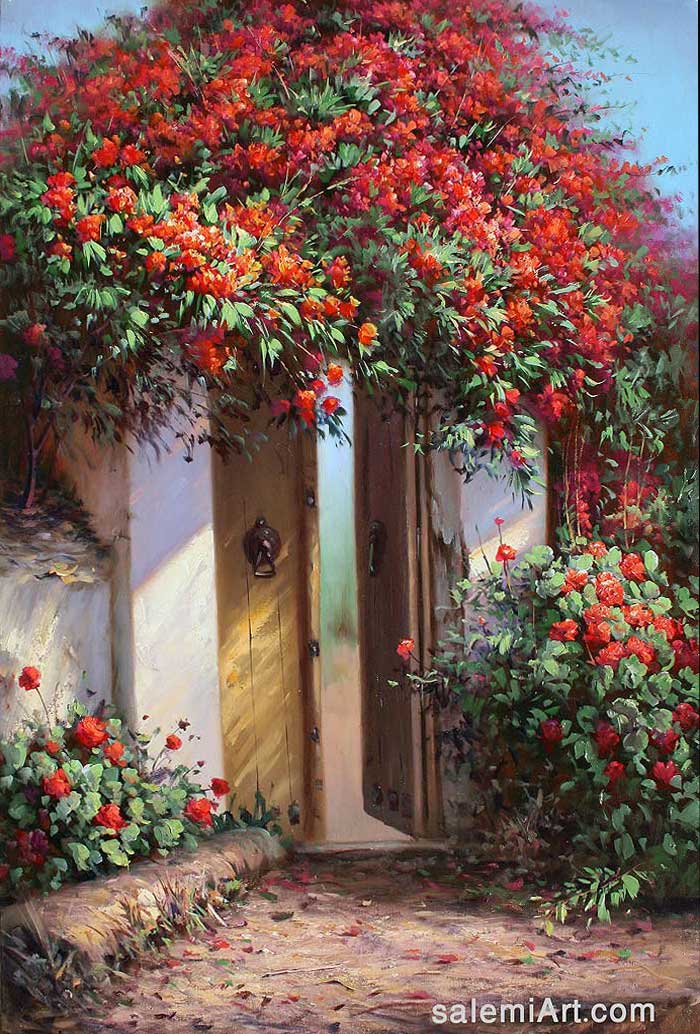 و خدایی که در این نزدیکی است



لای این شب بوها ، پای آن کاج بلند
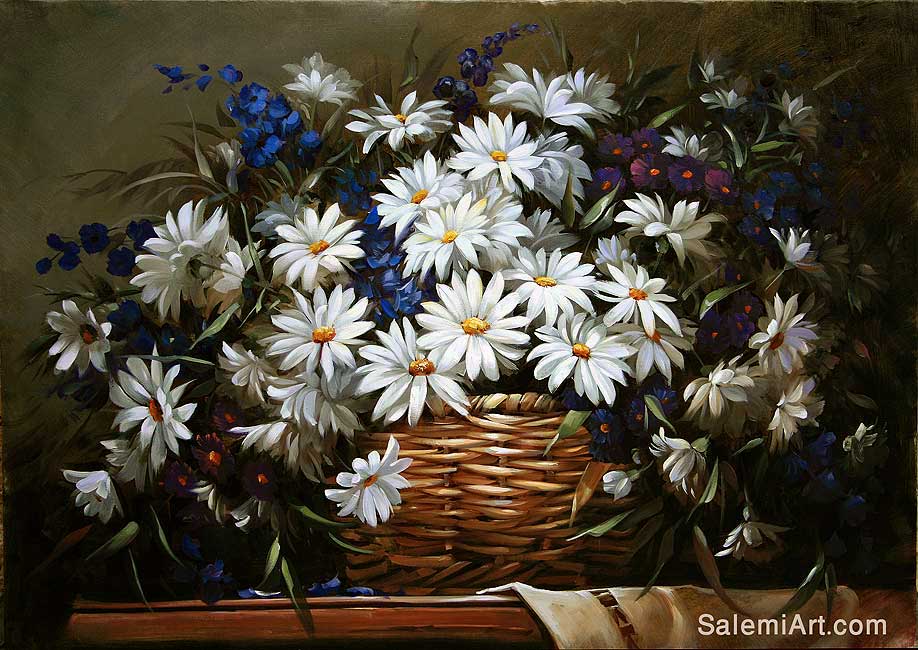 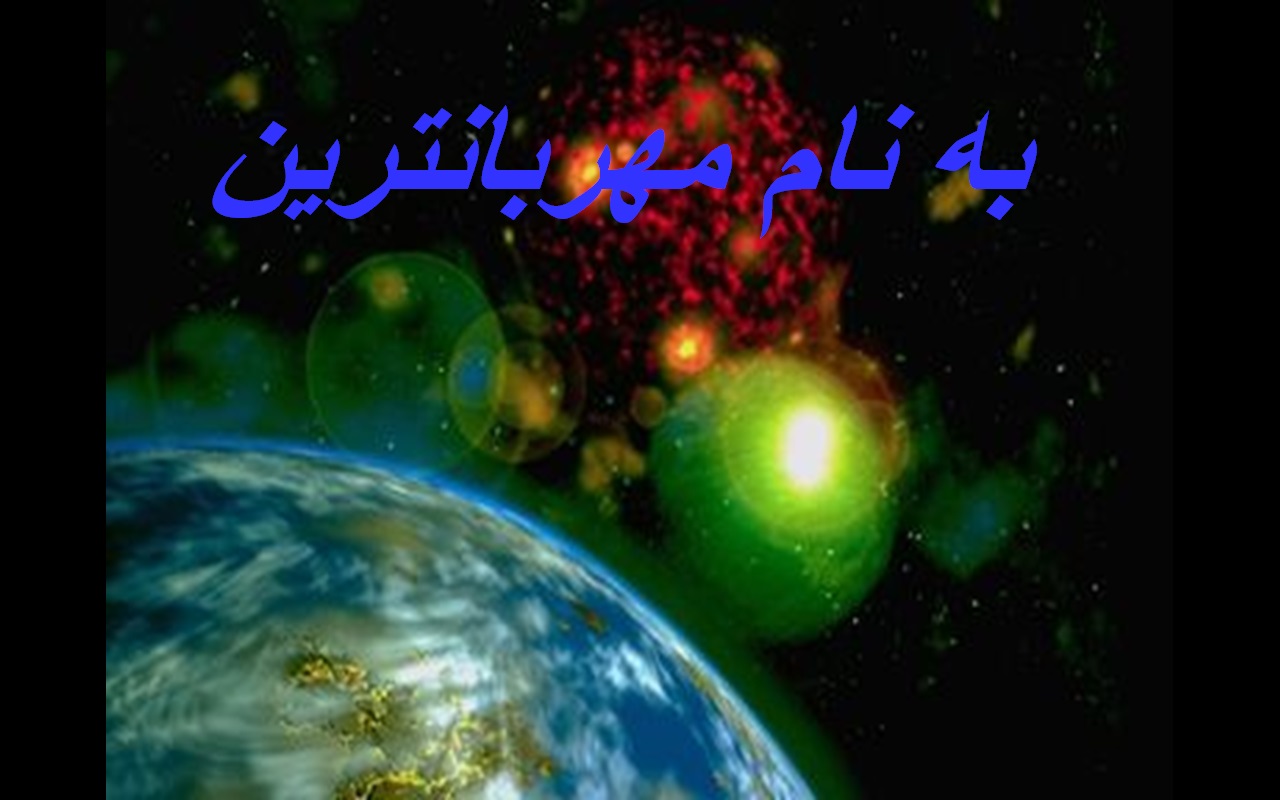 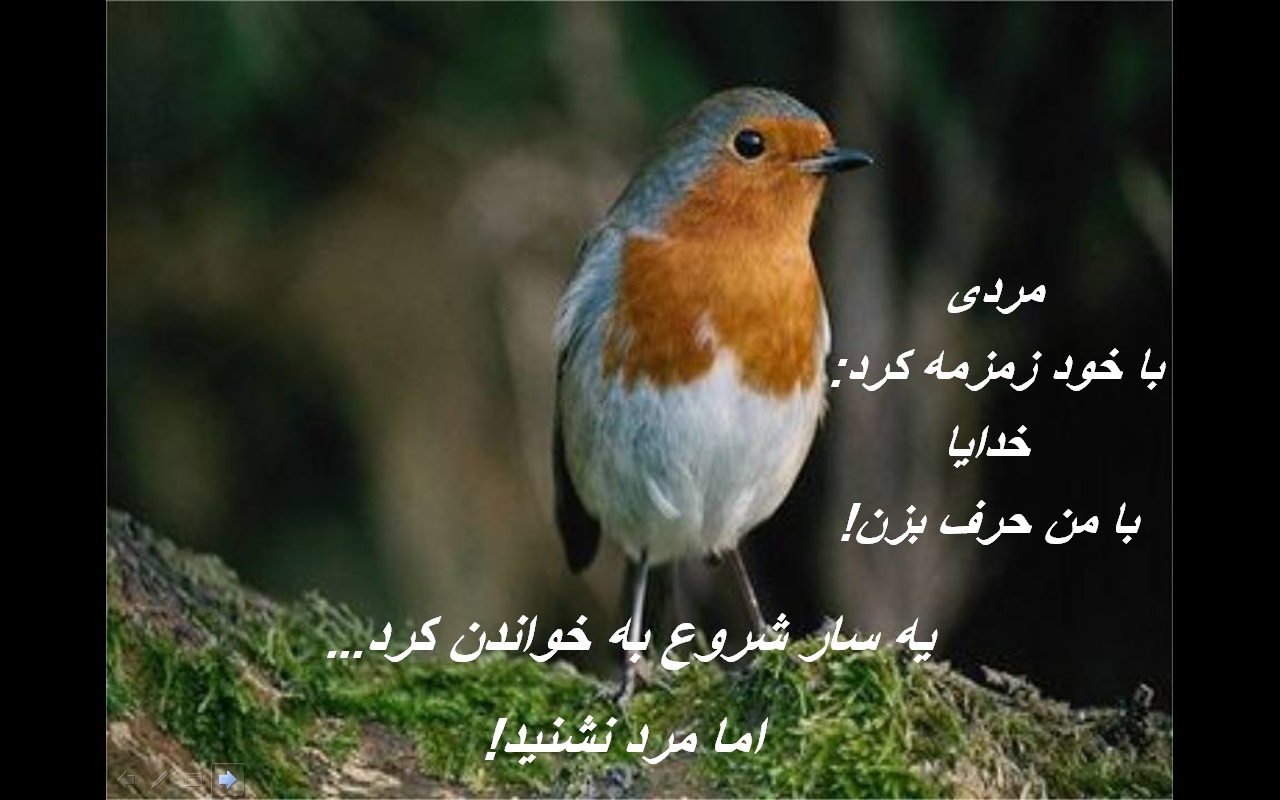 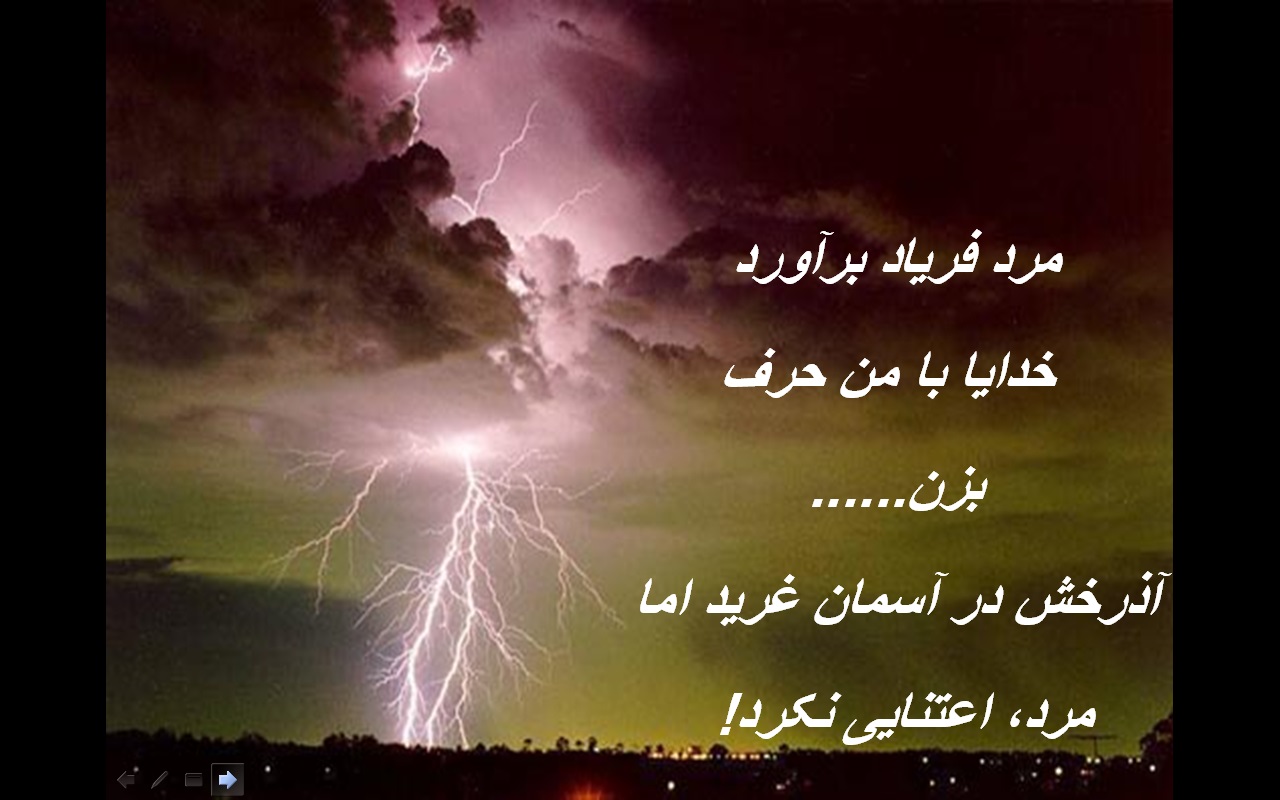 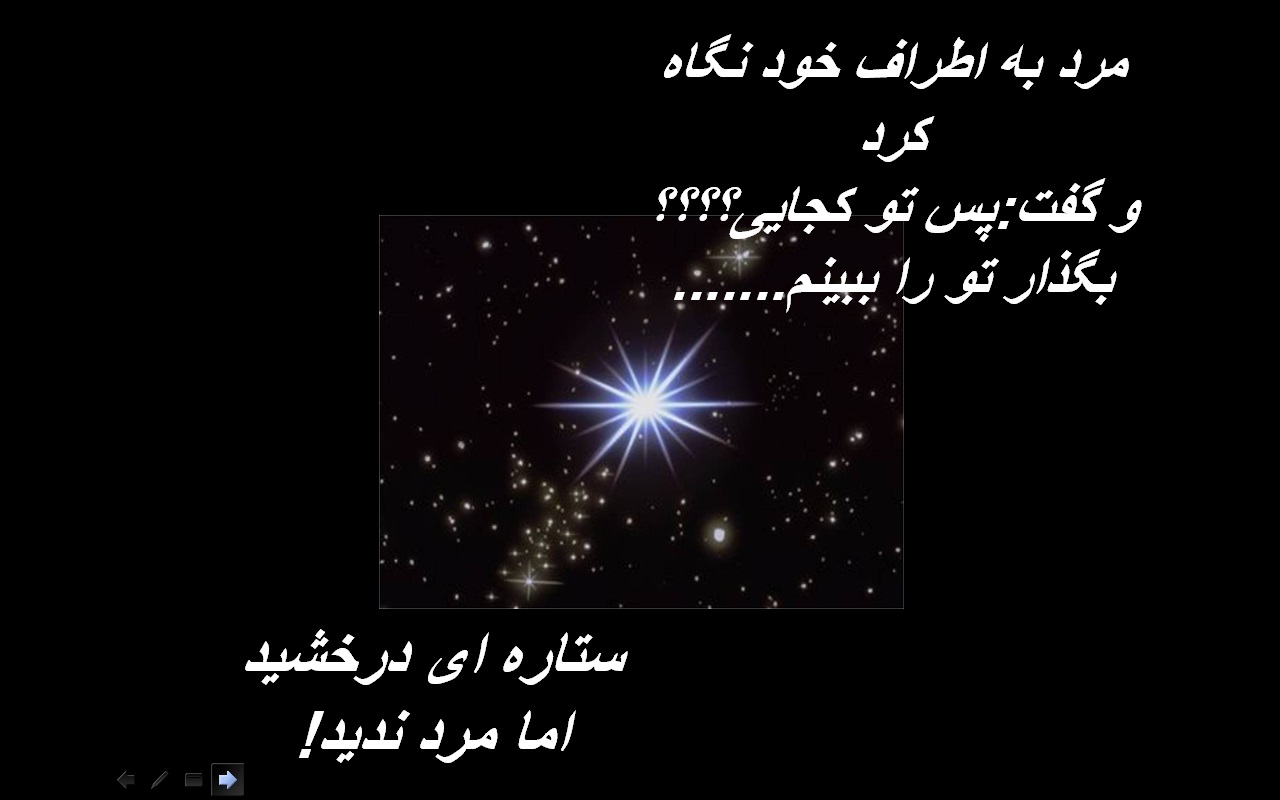 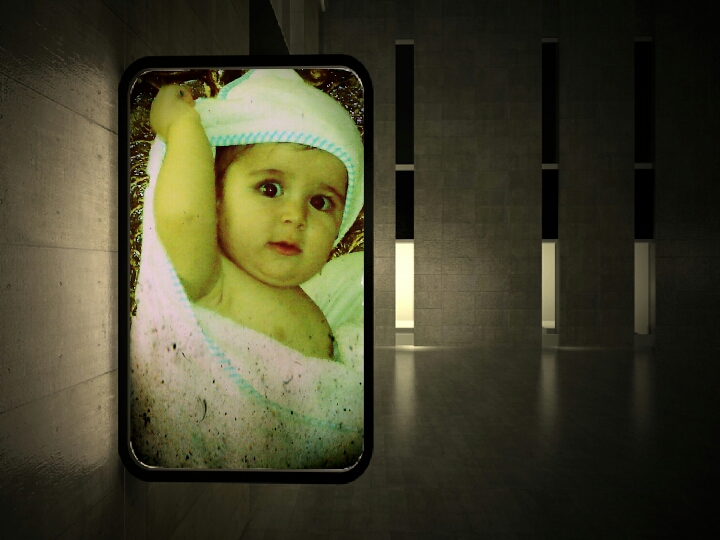 مرد فریاد کشید: خدایا به من معجزه‌ای نشان بده!
کودکی متولد شد، اما مرد باز توجهی نکرد . . .
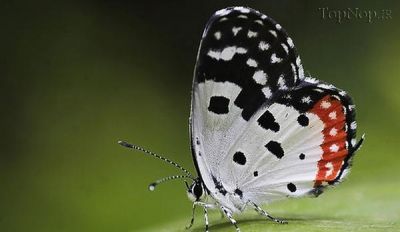 مرد در نهایت یأس فریاد زد: خدایا خودت را 

به من نشان بده و بگذار تو را 

ببینم... از تو خواهش می کنم...
پروانه‌ای روی دست مرد نشست، و او 

پروانه را پراند و به راهش ادامه داد.
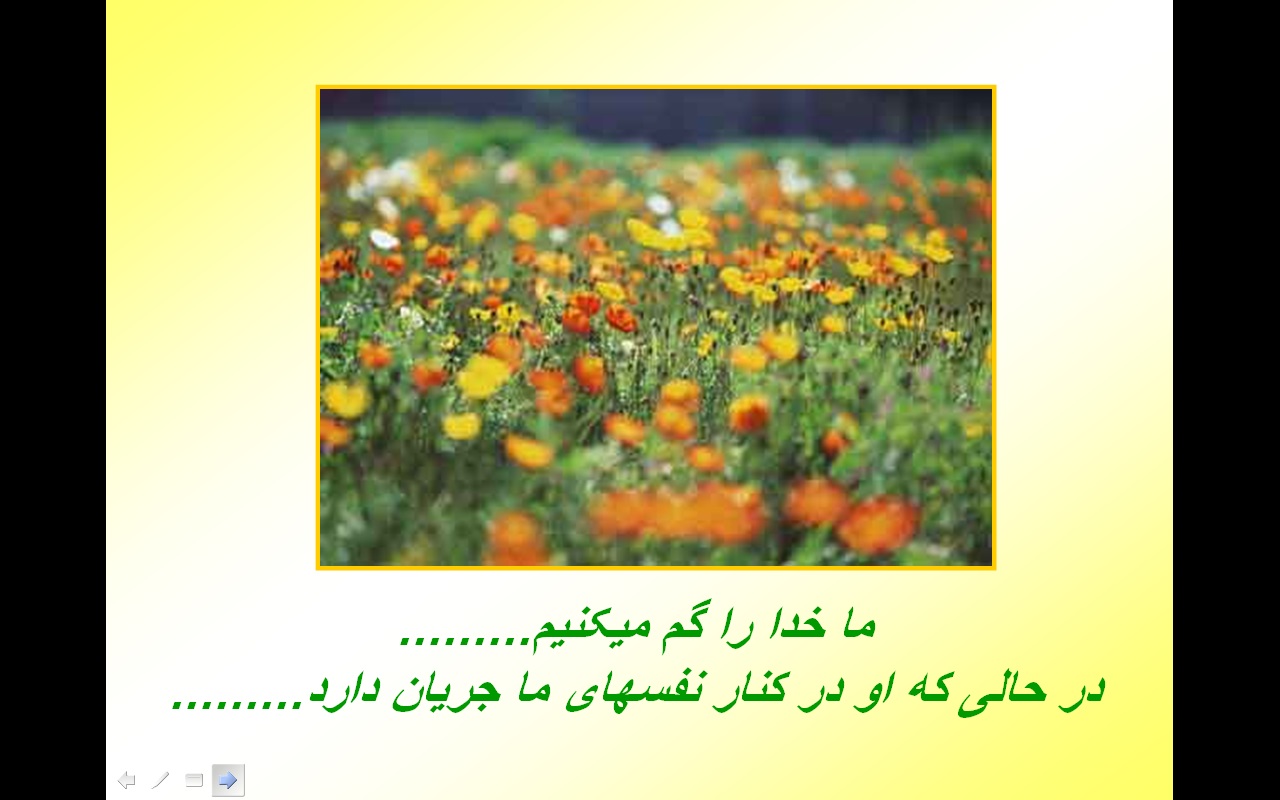 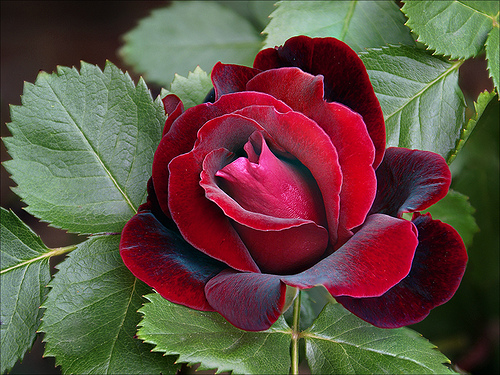 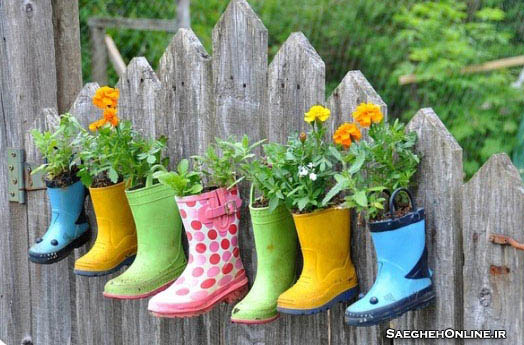 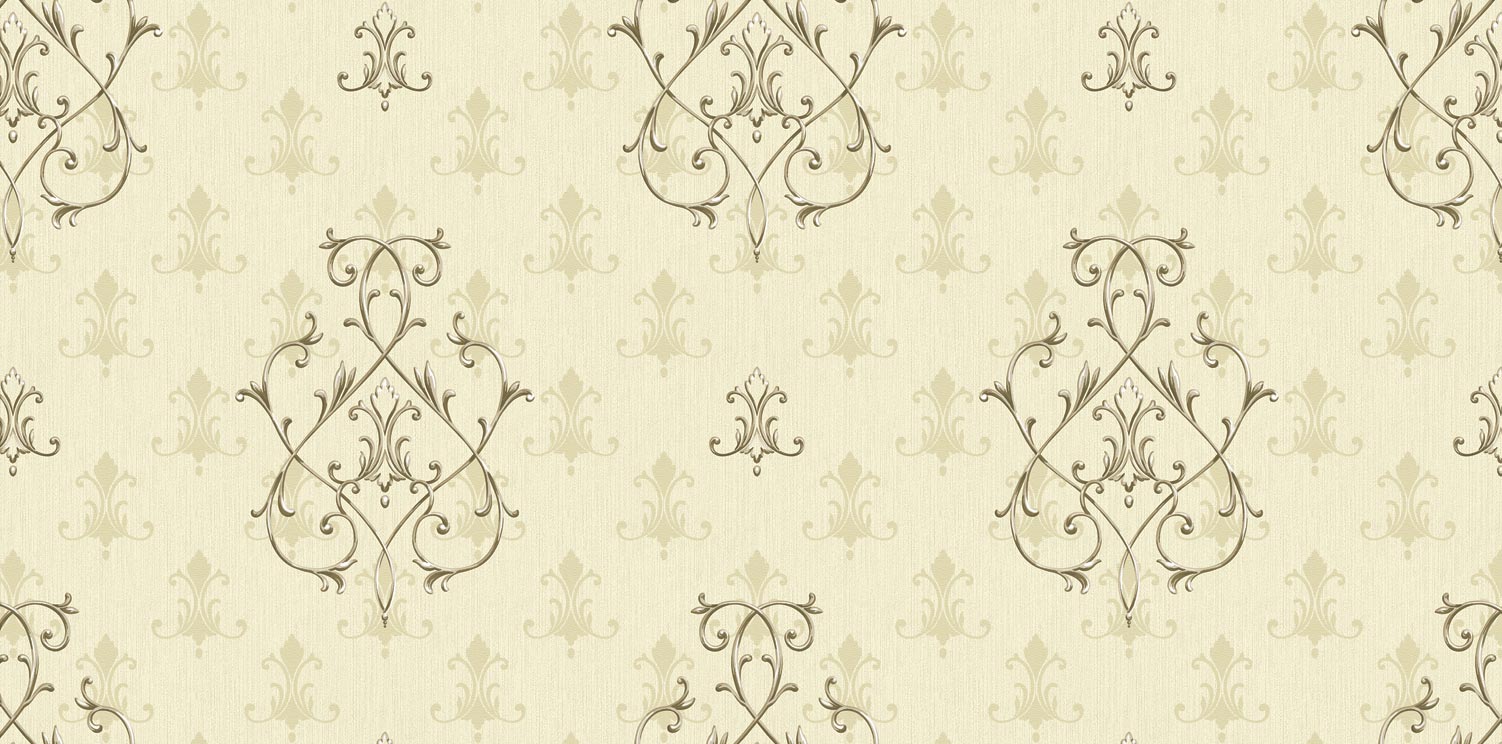 خدای عزیز!آدم‌های بد به نوح خندیدند و گفتند: "تونادانی چون روی زمین خشک کشتی می‌سازی" اما اون زرنگ بود. چون تو رو فراموش نکرد. من هم اگر جای اون بودم همین کارو می‌کردم.
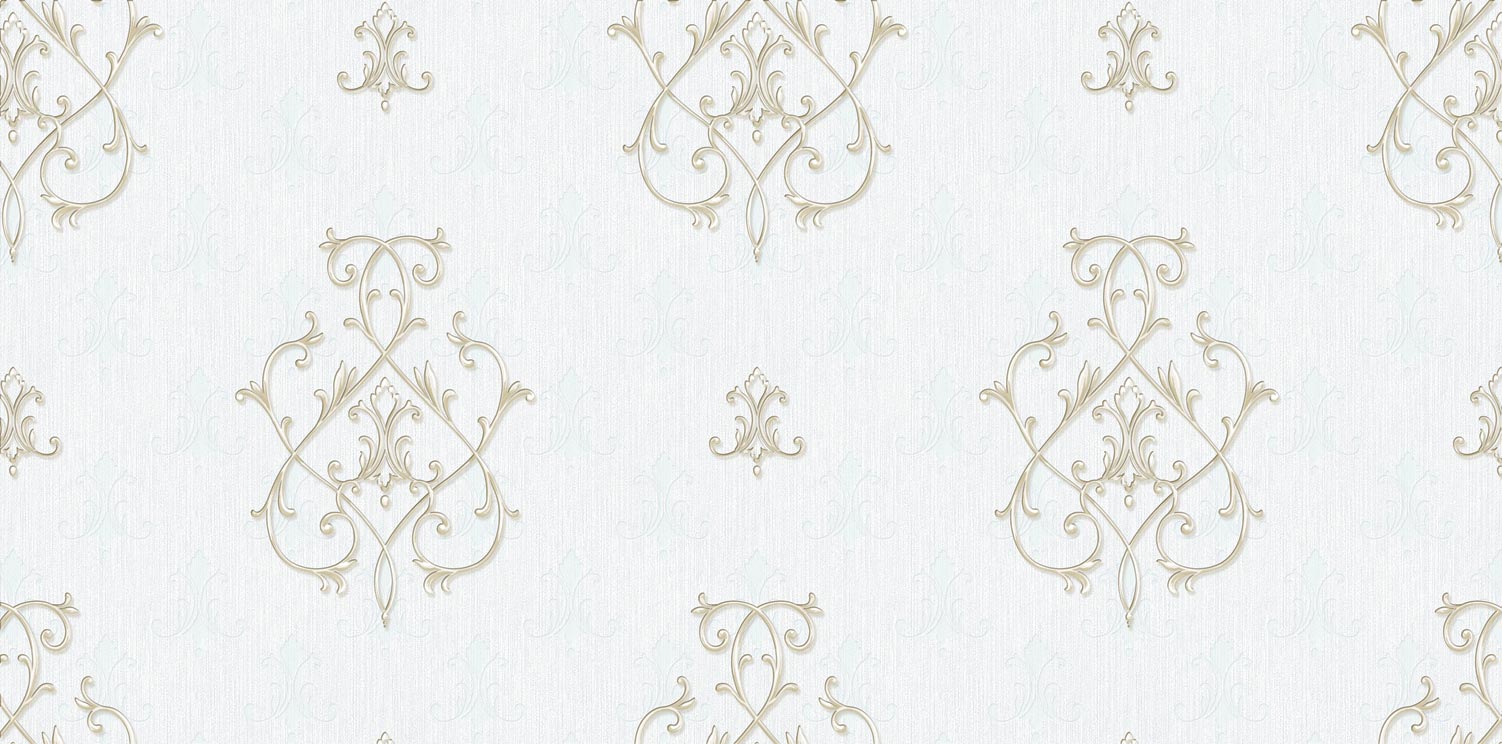 خدای عزیز!
 هیچ فکر نمی‌کردم نارنجی و بنفش به

 هم بیان. تا وقتی که غروب خورشید

 رو که  ساخته بودی، دیدم، معرکه بود.
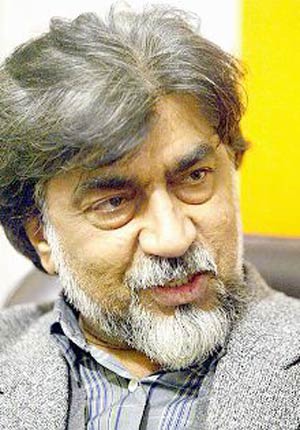 قیصر امین پور
متولد سال 1338 در دزفول است. وی تحصیلات ابتدایی و متوسطه ی خود را دردزفول و گَتوَند به پایان برد.وی از شاعران برجسته ی انقلاب اسلامی بود.
از آثار امین پور می توان به کتب زیر اشاره کرد:
   1 - تنفس صبح 2- در کوچه ی آفتاب3- مثل چشمه ، مثل رود 4- ظهر روز دهم    5-آینه‏ های ناگهان        
   6- گل‏ها همه آفتابگردانند 7-گزینه اشعار« مروارید»   
   8 - بی بال پریدن  9- طوفان در پرانتز
  10- به قول پرستو « مجموعه شعر نوجوان» 
   11- سنت و نو آوری در شعر معاصر .قالب های مورد علاقه ی امین پور عبارتند از: 
    چهارپاره ، غزل  ،  دو بیتی ،  قالب نیمایی ،  مثنوی
    وی در سال 1386دارفانی را وداع گفت.
گتوند: نام یکی از بخش های شهرستان شوشتر در استان خوزستان
هاتف اصفهانی
سیّد احمد ( درگذشت 1198 هـ .ق) از شاعران دوره افشاریه و زندیه است . در سرودن غزل از سعدی و حافظ پیروی می کرد. « ترجیع بند » عرفانی وی نیز معروف است.
چند سوال از درس
1- در بیت زیر آرایه های موجود در « چشم دل » و « جان، آن » را توضیح دهید.
           « چشم دل باز که جان بینی             آنچه نادیدنی است آن بینی »
2- قالب شهر « پیش از این ها » را بگویید.
3- درباره معنی و مفهوم بیت های زیر گفت و گو کنید.
 رعد و برق شب ، طنین خنده اش       سیل و طوفان ، نعره توفنده اش        طنین:  صدا         توفنده: پر خروش           
 با وضویی دست و رویی تازه کرد     با دل خود گفت و گویی تازه کرد
  گفت آری خانه او بی ریا ست         فرش هایش از گلیم و بوریاست       بی ریا: پاک و خالص       بوریا: حصر
   مهربان و ساده و بی کینه است      مثل نوری در دل آیینه است        
   عادت او نیست خشم و دشمنی      نام او نور و نشانش روشنی
4- درباره آرایه های بیت زیر بحث کنید.
    ماه برق کوچکی از تاج او                   هر ستاره پولکی از تاج او
    هر چه می پرسیدم از خود از خدا      از زمین از آسمان از ابرها
    زود پرسیدم پدر ، اینجا کجاست؟       گفت: اینجا خانه خوب خداست
   دوستی از من به من نزدیک تر          از رگ گردن به من نزدیک تر
5- در خصوص تعداد جمله ها و نقش واژه های مشخص شده نظر خود را بگویید.
    پیش از این ها فکر می کردم خدا         خانه ای دارد میان ابرها
     ماه برق کوچکی از تاج او             هر ستاره پولکی از تاج او
      بود امّا در میان ما نبود                    مهربان و ساده و زیبا نبود           ( تفاوت فعل های بود) 
       در دل او دوستی جایی نداشت         مهربانی هیچ معنایی نداشت 
      نیت من در نماز و در دعا      ترس بود و وحشت از خشم خدا
      تا یک شب دست در دست پدر       راه افتادم به قصد یک سفر
      گفت اینجا می شود یک لحظه ماند        گوشه ای خلوت نمازی ساده خواند
    گفتمش پس آن خدای خشمگین      خانه اش اینجاست اینجا در زمین
    گفت آری خانه او بی ریاست        فرش هایش از گلیم و بوریاست
خود ارزیابی
    1- شاعر در مصراع « اینجا خانه خوب خداست » به چه نکته ای اشاره دارد؟
   2- درک و دریافت خود را از مصراع « نام او نور و نشانش روشنی » بیان کنید.
   3- چه راه هایی برای شناخت خداوند هستی وجود دارد؟
   4- .......................................................................... .
دانش های ادبی
در فارسی هفتم خواندیم که:
       برای این که مقصود خود را به زبان ساده برسانیم از ................ و برای زیباسازی نوشتن و سخن خود از ............... بهره می گیریم.
        ساختمان زبان از عناصری ساخته شده و واژه ها و جمله ها چون ......... هستند که .......... ما را در خود جای می دهند.
        واحدهای زبان عبارت اند از : جمله ، گروه واژه، واژه ، حرف
        برای بررسی یک سخن و اثر ، ساختار بیرونی و درونی آن را بررسی می کنیم:
        1- نظم است یا نثر؟
        2- زبانی است یا ادبی؟
        3- ساده است یا دیریاب؟
        4- قالب آن اثر چگونه است؟ 
        5- از چه محتوایی بحث می کند؟
         و ....
حالا متن زیر  را از گلستان سعدی مورد بررسی قرار می دهیم:
شبی در بیابان مکّه از بی خوابی پای رفتن نماند. سر بنهادم و شتربان را گفتم:   « دست  از من بدار. » گفت : « ای برادر ، حرم در پیش است و حرامی از پس . اگر رفتی بردی و اگر خفتی مردی . » 
      خوش است زیر مغیلان به راه بادیه خفت       شب رحیل ولی ترک جان بباید گفت
1. به نظم و نثر است.
بررسی ساختار:
2- ادبی است.
3- زبانی کهنه دارد.
4- محتوای اخلاقی دارد.
5- به جهت کهنگی و کاربرد آرایه های ادبی نیاز به تأمّل دارد.
گفت و گو
1- درباره زمینه فکری شعر « ستایش » در گروه ها گفت و گو کنید.
2- درباره ارتباط مفهوم آیه زیر با متن درس پس از تأمّل گفت و گو کنید.
        « نحن اقرب الیه من حبل الورید. » ما از رگ گردن به او نزدیک تریم. ( ق/ 16)
درباره واج چه اطّلاعاتی دارید؟ واج چند حرفی چه طور؟
ثواب، صواب، سواب           زر ، آذر ، ضرب ، ظلال
6 صدا و واج چند گرفی داریم:
( ء ، ع )( ت ، ط) ( ث، س ، ص ) ( ح ، هـ ) (ز، ذ ، ض، ظ ) ( ق، غ)
تکلیف
    برای جلسه بعد موارد زیر را ارائه دهید:
       1- گروهی                 -بررسی ساختار درس ستایش
                                         - بررسی آرایه های ادبی درس اوّل
      2- فردی            نوشتن فعّالیت های نوشتاری در دفتر فارسی
موفّق باشید.